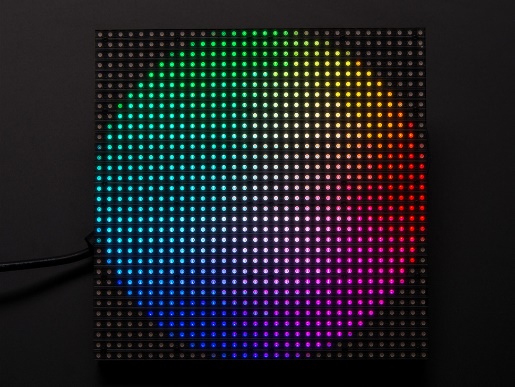 PB99
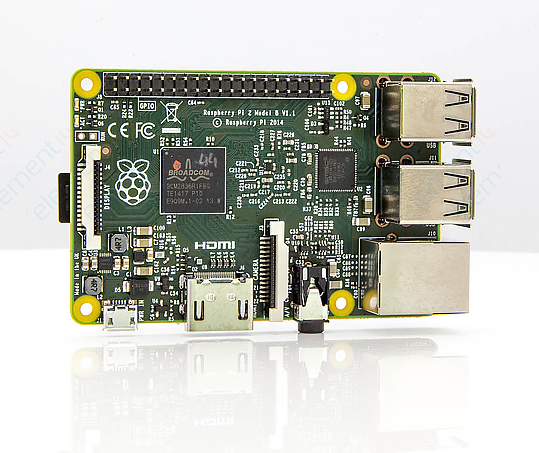 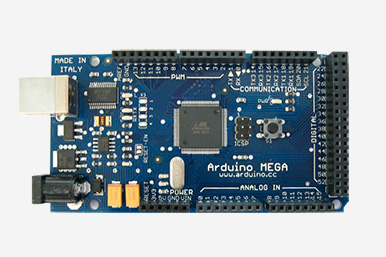 Geoff Turman
PB99?
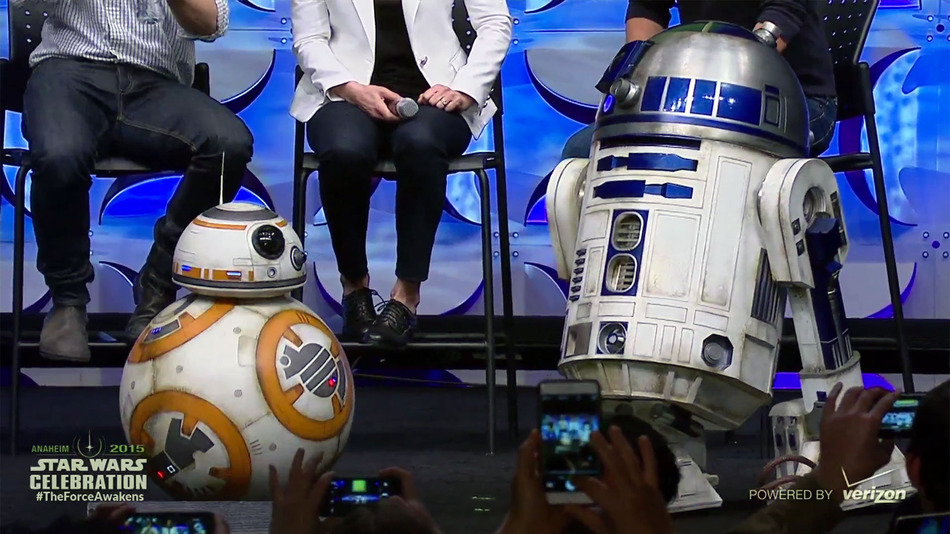 Purpose and behavior
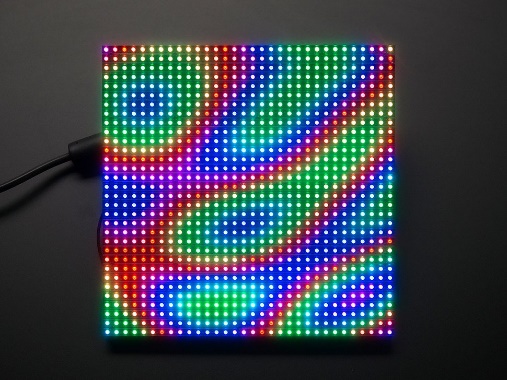 Display emotion
Small and mobile, avoids obstacles
Displays a unique reaction after being shown one of three different “cups”
“Super awesome!!”
“OK.”
“Ew ”
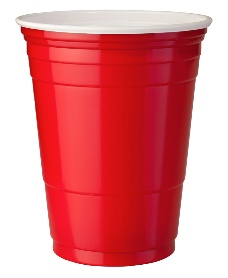 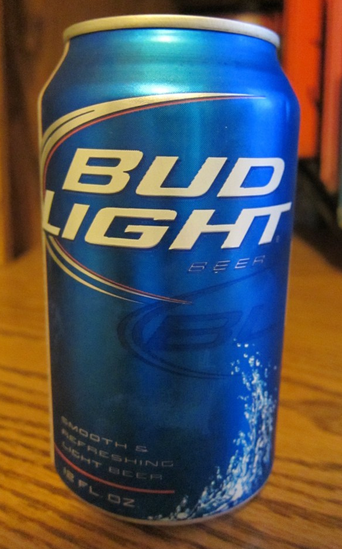 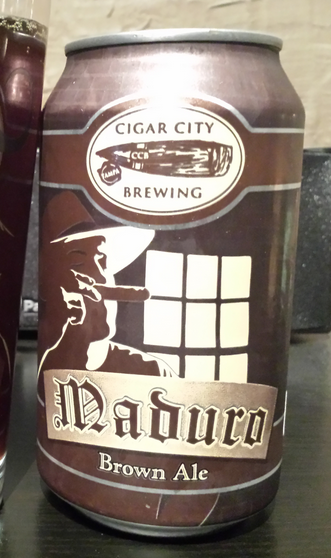 Displaying emotion
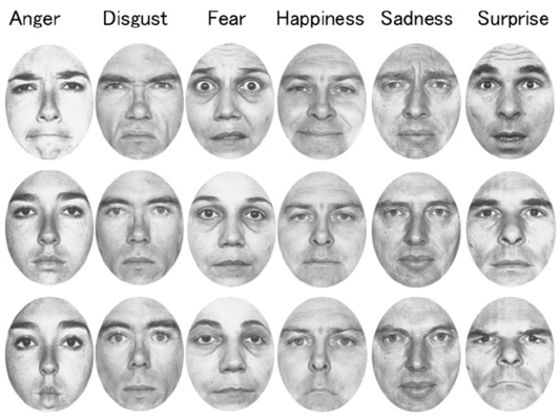 LED array
Blue = chill, green = disgust, 
red = anger, etc
Moving head
Shows where PB’s attention is
Range and speed of movements
Fast = excited, slow = casual, 
jitter = scared, etc
Structure
Layer to mount LED array 
	and camera
Layer for Raspberry Pi
Layer for Arduino and
	motor controllers
Bottom chassis holds battery, 
	motors, switching regulators
	and sensors
System design
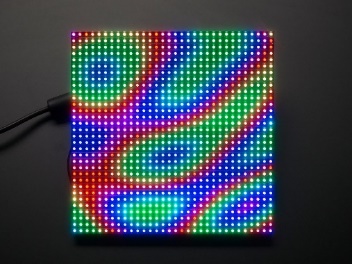 LiPo Battery
Pi HAT
Vbatt
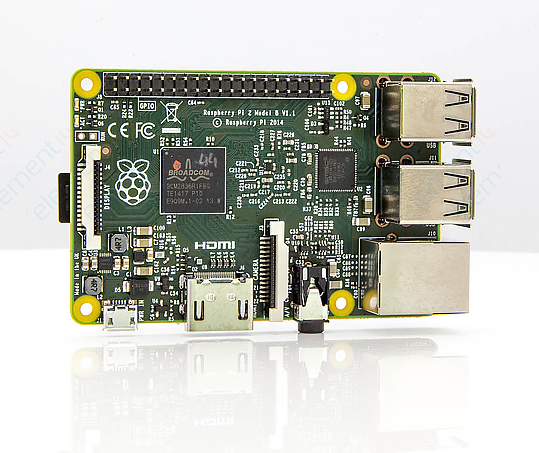 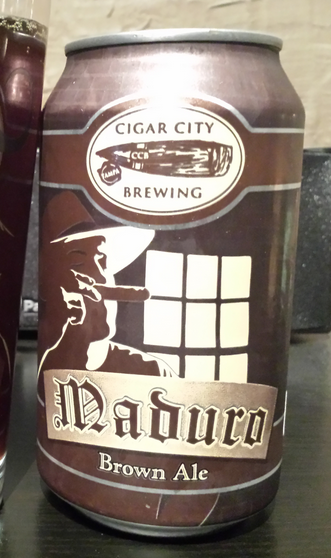 2xSwitching Regulators
Pi cam
5V
Serial
Servo
Accel/Gyro
I2C
Left IR
Right IR
Center IR
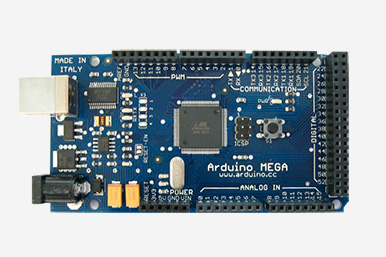 4xMotor controllers
PWM
ADC
4xMotors
Questions?
Parts list:
Arduino MEGA, Raspberry Pi 2
Adafruit LED array + Pi Hat
LiPo Battery
5V 5A switching regulator x2
Brushed motors x4
Servo motor (for head actuation)
Wheels + hubs x4
Base platform
Sensors
 IR sensors x3 (left, forward, right)
Bump sensors x2 (back and front)
3 axis accelerometer / gyro